Forskningsprosjektet «Tidlig innsats i de langvarige helse og omsorgstjenestene»På seminaret «Pårørande. Utfordringar og vegen vidare»
Oddvar Førland 12. mars 2025
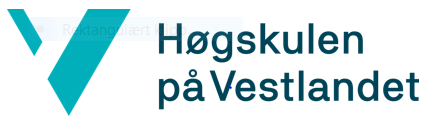 Tittel: 
Tidlig innsats i helse- og omsorgstjenestene: nye modeler for vurdering og tjenestetildeling. 
Handler om: 
Om inngangsporten til disse helse- og omsorgstjenestene. 
Dette er særlig viktig og kritisk fase, både for brukerne, pårørende og kommunene, men lite systematisk studert. 
Vi studerer praksiser og virkninger av (nye) modeller for tidlig oppfølging og tildeling av tjenester:
Virkninger på tjenesteforbruk og kommuneøkonomi (kvantitativt).  
Konsekvensene for søkerne og deres pårørende (kvantitativt og kvalitativt). 
Konsekvensene for de ansatte (kvalitativt). 
Modellene for vurdering og tildeling av tjenester i de nordiske  landene (sammenlignende).  
Er noen modeller for tildeling av tjenester som er mer lovende enn andre?  
Samarbeidskommuner: Oslo, Bergen, Askøy og Kvam.
Andre partnere: USHT-Hordaland og Oslo, KS, Eldrerådet i Bergen. Sentralt eldreråd i Oslo og Rådet for personer med funksjonsnedsettelser i Oslo).  
Forskere fra HVL, NORCE, NTNU, FHI, VID, Universitetet i Jyväskylä, Roskilde universitet og Umeå universitet.
Ved inngangsporten gjøres det vurderinger om behov og prioriteringer om …
For hvem? 
For hva? 
Hvor mye? Hvor ofte? Hvilke behov? Hvilke tjenester? Hvorfor?
Til hvilken kostnad? 
+ pårørendes bidrag
Vurdering av behov er ikke bare rett fram … Det er betinget av mer enn kun helsetilstand. Også av::
Personlige holdninger og forventninger til det å motta (offentlig) hjelp (både brukernes og pårørendes).  
Evne til å fremme/synliggjøre behov.  
Sosialt nettverk/manglende sosialt nettverk.
Hus, romløsninger, økonomi og tilgang på hjelpemidler. 
Kommuneøkonomi, fysiske avstander og andre kommunale forskjeller.
Tjenestetildelingsorganiseringen og ‘portvokternes’ vurderinger. 
Normer i befolkningen omkring hva som er ‘verdige’ behov.
Politiske kamper om behov: hva som er nødvendig, hva som er kommunens ansvar og hva som er andres ansvar. 

Les evt. mer: Førland, O. (2024). Conceptualizing Needs When Allocating Public Long-Term Care Services in the Welfare State. In A. Fagertun, H. Vike, & H. Haukelien (Eds.), The Political Economy of Care (pp. 231-251). Scandinavian University Press. https://doi.org/doi:10.18261/9788215057880-24-10
Stor kommunal variasjon i tjenestetilbudet
Kommunegjennomsnitt:	48 %
Kommunevariasjon: 		32 – 76 %
Andel av eldre over 80 år i Bergen med hjemmetjenester og sykehjemsplass fra 2015-2023 (Kilde: SSB).
Har dette relevans for PÅRØRENDE?
Flere eldre må klare uten slike tjenester. 
Terskelen for å få omsorgstjenester heves.
Dette får ikke bare konsekvenser for de eldre, men trolig også for deres pårørende. 
Undersøke nærmere: 
I prosjektet intervjuer vi også pårørende om deres erfaringer med vurderingsteamene (PhD-stipendiat Silje Tollefsen) 
I prosjektet har vi kvantitative data som vil vise sammenhenger mellom dekningsgrad/organisering og pårørendes fysiske og psykiske helse, fastlegebesøk, yrkesdeltakelse og sykefravær på kort og lang sikt.
Pårørende …
Etymologi: fra eldre dansk paarøre 'stå nær, være i familie med’. Nå særlig brukt ifm. sykdom, ulykke eller død. 
Uttrykk for tilstedeværelse, ivaretakelse og omsorg. 
Norsk kontekst: 
Omfang: 800 000 pårørende, tls. 140 000 årsverk = like mange timer som timebruken i helse den kommunale omsorgstjenesten. 
Familie-ansvar
Nabo/vennskaps-ansvar
Velferdskommunens ansvar.
Arbeidsdeling
Offentlige omsorg: kroppspleien, de tyngste pleieoppgavene og helsehjelp.  
Familieomsorg: tilsyn og praktisk hjelp, hjelp i akutte situasjoner og overganger.  
Kjønn: Kvinner og menn yter ulik type omsorg. 
Norske studier tyder på at omfanget av familieomsorg til eldre har holdt seg ganske stabilt de siste 40 årene. 
Lite tyder på at familien trekker seg ut når det offentlige tar ansvar. 
I forskningen fra Norge står komplementeringshypotesen står sterkere enn substitusjonshypotesen.
Utfordringer
Yrkesaktivitet. Arbeidslinjen. Tidsklemme. Livsfaser. 
Barne-familien (+/- 30 år)
Tenårings-familien (+/- 45 år)
Voksenbarn-familien (50-60 år): yrkesaktivitet, begynnende omsorg for foreldre med behov og barnebarn.
Pensjonist-familien (65 år og eldre): omsorg for gamle foreldre, besteforeldre som stiller opp for barnebarna. Naboskap og frivillig innsats innen egen generasjon. 
Sosial mobilitet/ustabilitet: 
Endrede familierelasjoner 
Flytting og avstander
By-utfordringer: sosial avstand og større anonymitet
Pårørendestrategi?
Regjeringens pårørendestrategi (2020):
Helsedirektoratets nasjonale pårørendeveileder
handler om involvering av og støtte til pårørende i helse- og omsorgstjenestene. Veilederen beskriver pårørendes rettigheter og helse- og omsorgstjenestens plikter og gir anbefalinger om god praksis.


Har Bergen kommune en pårørendestrategi?
Sluttsats
Viktigheten av å involvere pårørende er godt dokumentert. 
De kjenner ofte brukeren svært godt. 
De ønsker ofte å dele denne innsikten og være en ressurs for tjenestene, men kan ha problemer med å bli tatt med.
De er særlig opptatt av trygghet. 
I tillegg til pårørendeomsorgen har de også andre gjøremål og egne behov.

Mulig medvirkning på tre nivå:
Individ (personen)
Tjenesteapparatet
Politisk